Задачи о квартире
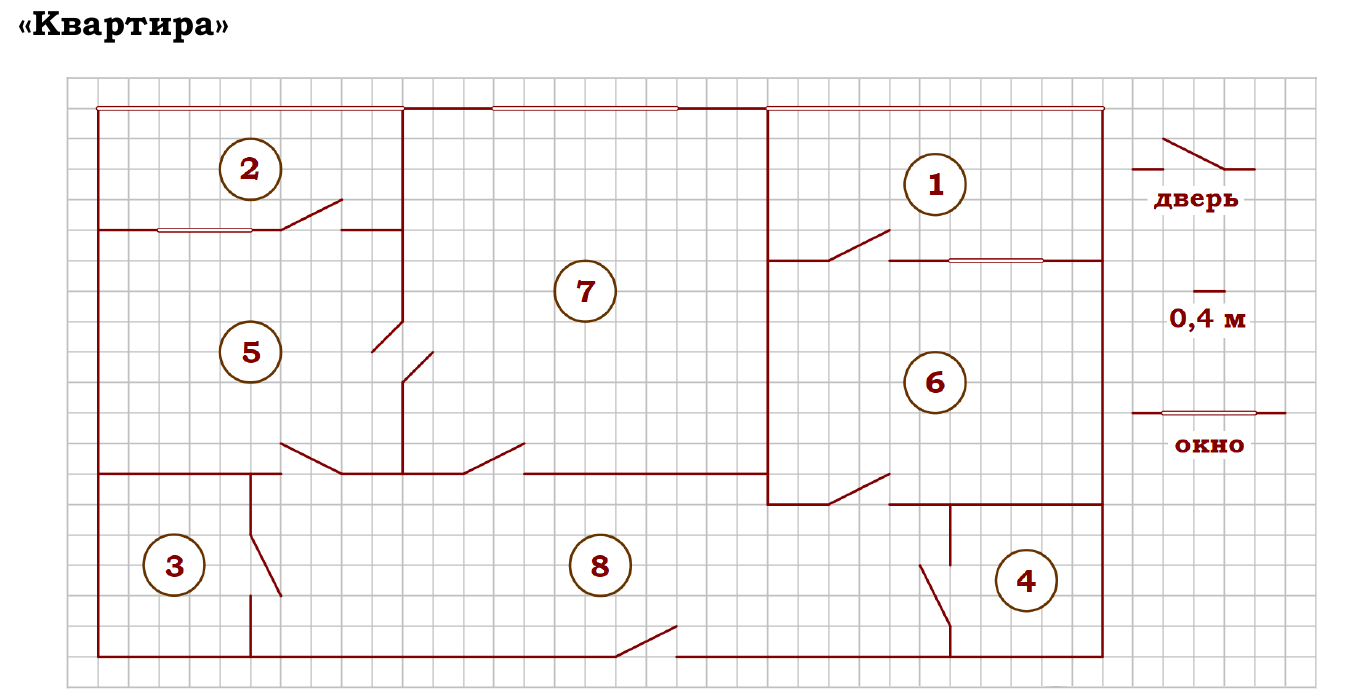 На рисунке изображён план двухкомнатной квартиры в многоэтажном жилом доме. Сторона одной клетки на плане соответствует 0,4 м, а условные обозначения двери и окна приведены в правой части рисунка. 
Вход в квартиру находится в коридоре. Слева от входа в квартиру находится санузел, а в противоположном конце коридора – дверь в кладовую. Рядом с кладовой находится спальня, из которой можно пройти на одну из застеклённых лоджий. Самое большое по площади помещение – гостиная, откуда можно попасть в коридор и на кухню. Из кухни также можно по-
пасть на застеклённую лоджию.
Для объектов, указанных в таблице, определите, какими цифрами они обозначены на плане. Заполните таблицу, в бланк перенесите последовательность четырёх цифр без пробелов, запятых и других дополнительных символов.
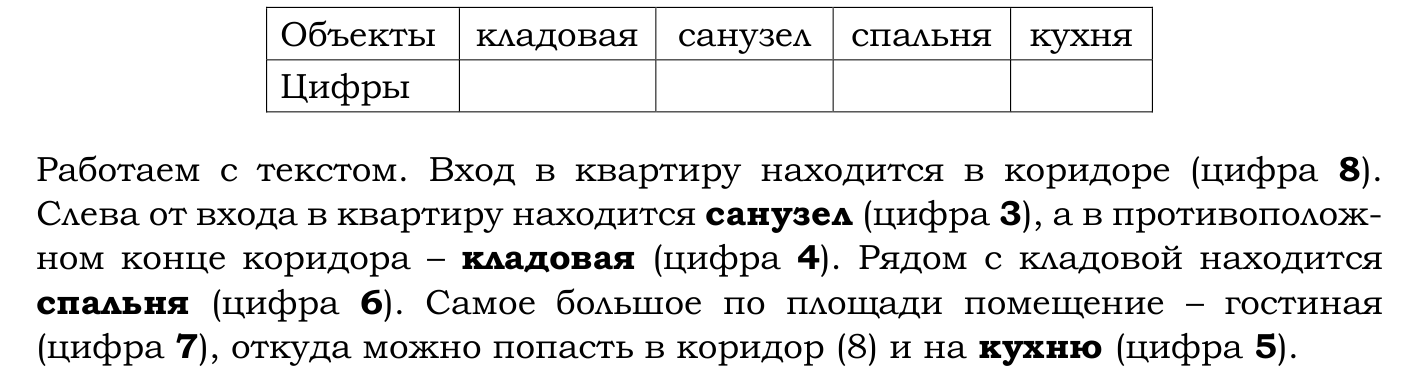 Работаем  с  текстом.  
Вход  в  квартиру  находится  в  коридоре  (цифра  8). 
Слева от входа в квартиру находится санузел (цифра 3), а в противоположном конце коридора – кладовая (цифра 4).
 Рядом с кладовой находится спальня  (цифра  6).
 Самое  большое  по  площади  помещение  –  гостиная (цифра 7), откуда можно попасть в коридор (8) и на кухню (цифра 5).
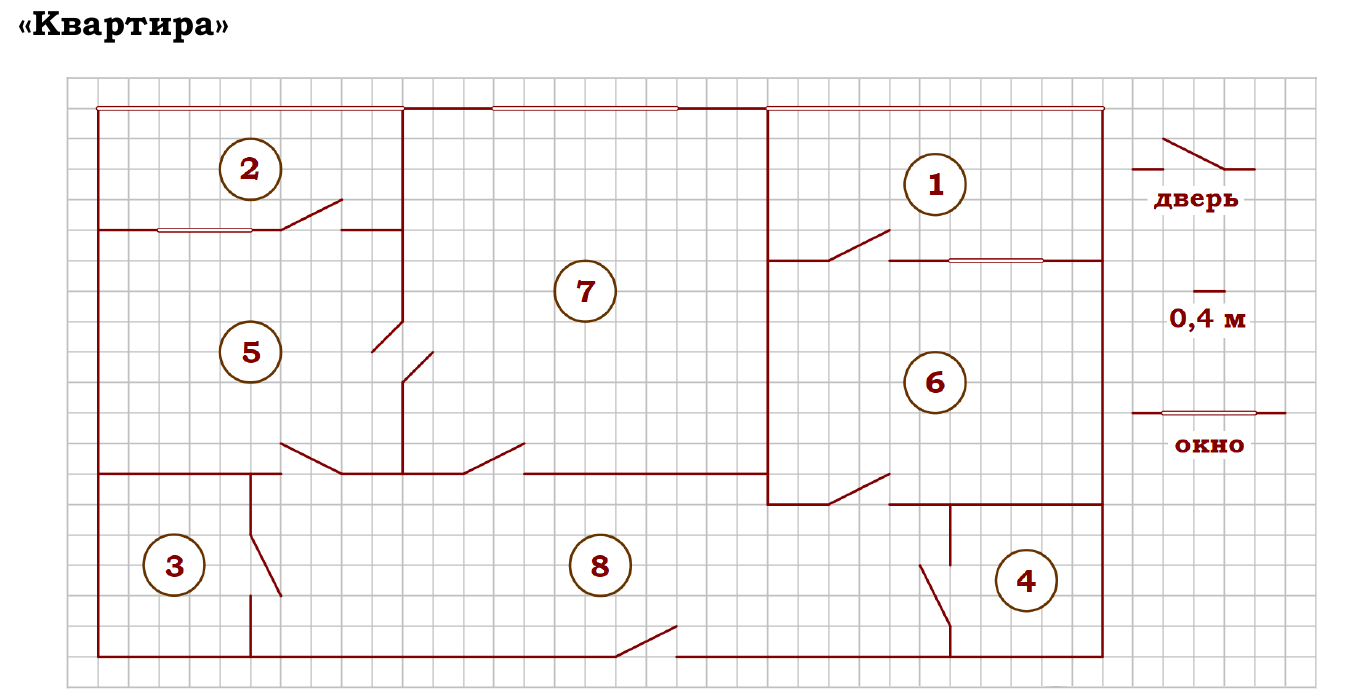 Ответ: 4365
2*. Найдите ширину окна в спальне. Ответ дайте в сантиметрах.
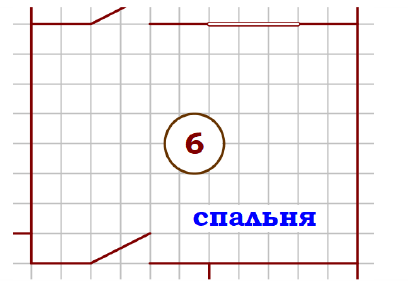 Ширина окна (в клетках): 3 клетки. 
Сторона одной клетки на плане соответствует 
0,4 м или 40 см. 
Ширина окна (в сантиметрах): 40*3=120 (см).
Ответ: 120
3. Найдите площадь гостиной. Ответ дайте в квадратных метрах.
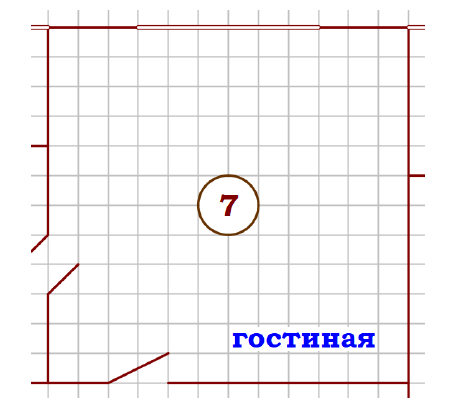 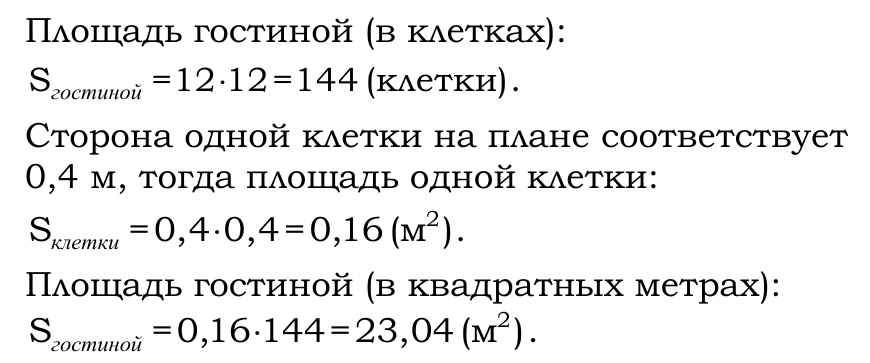 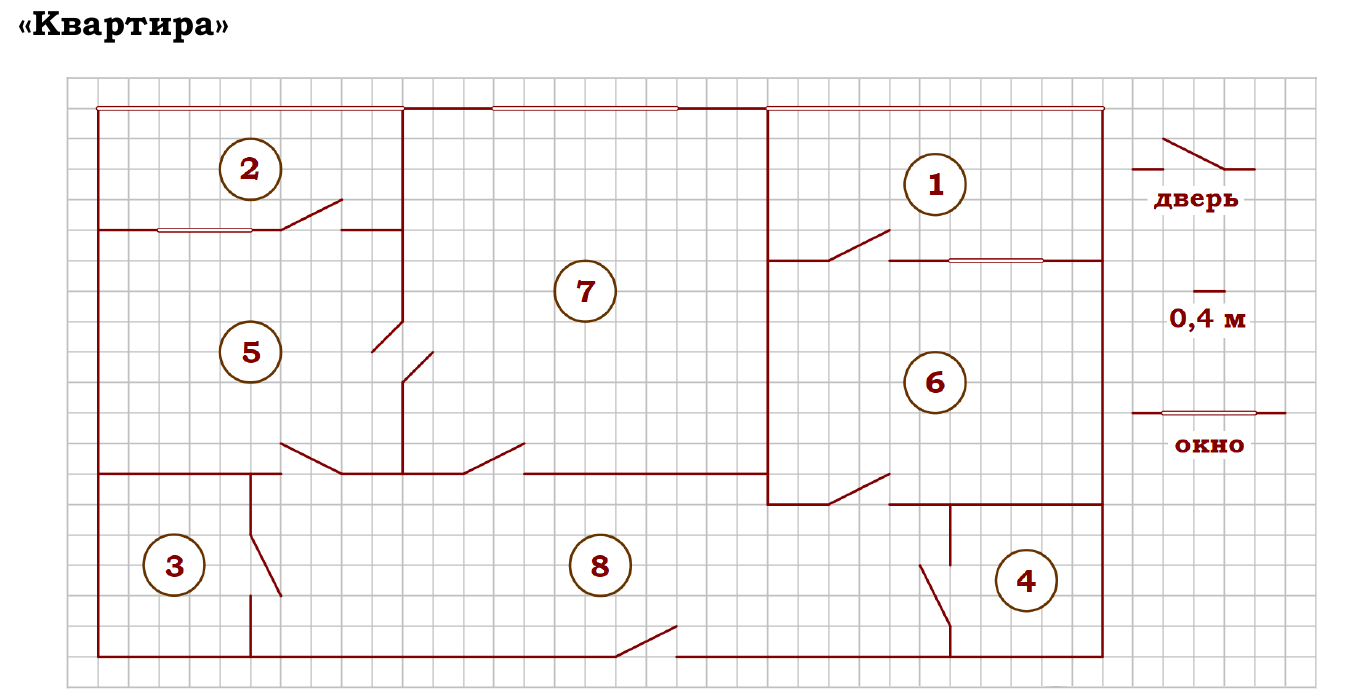 Ответ: 23,04
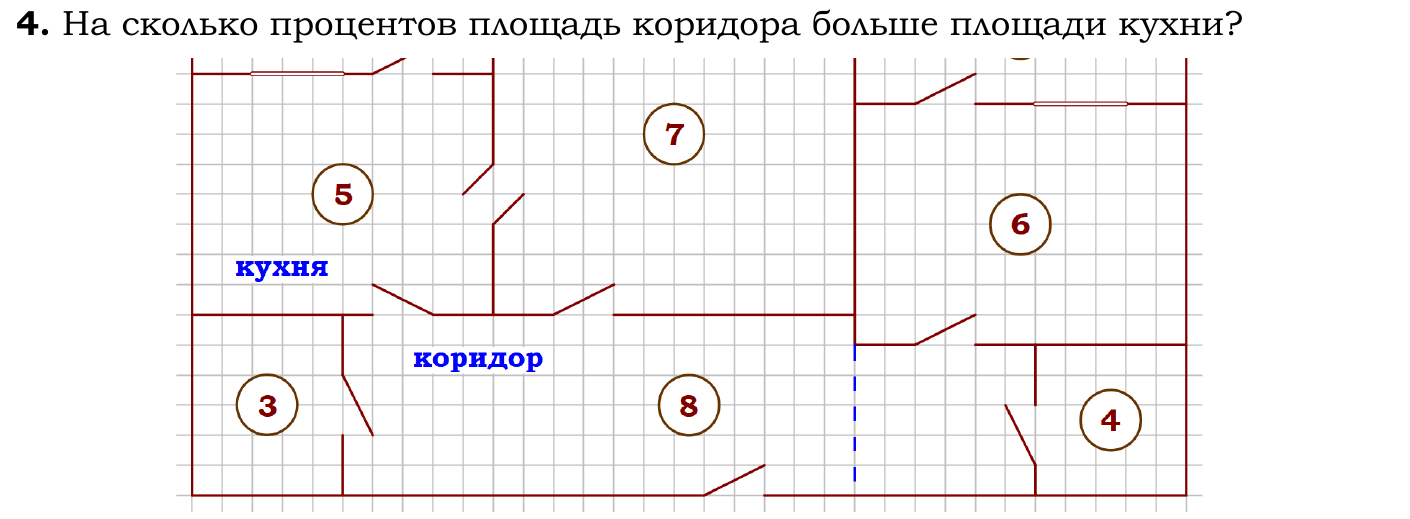 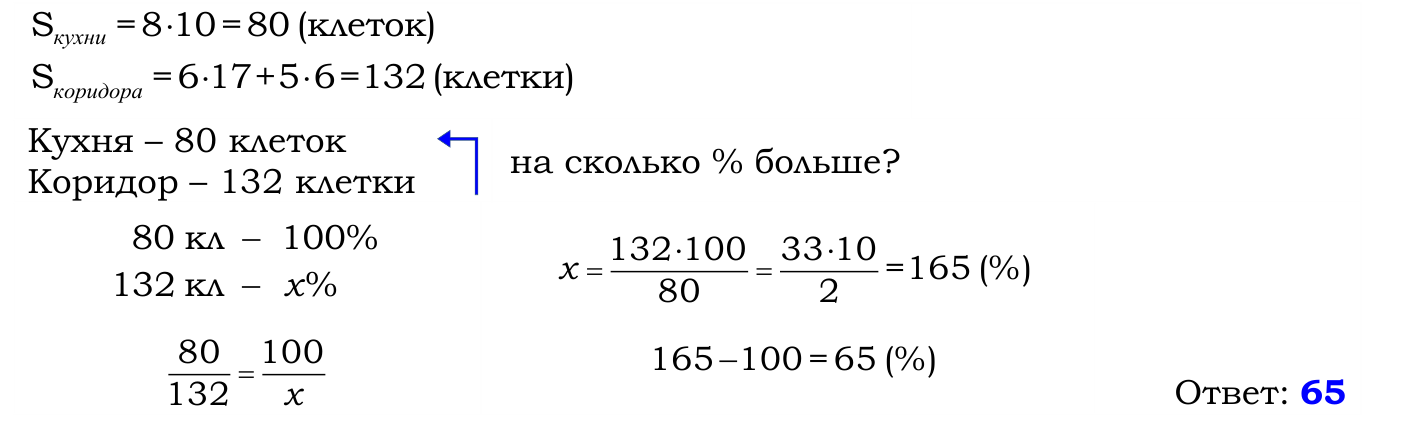 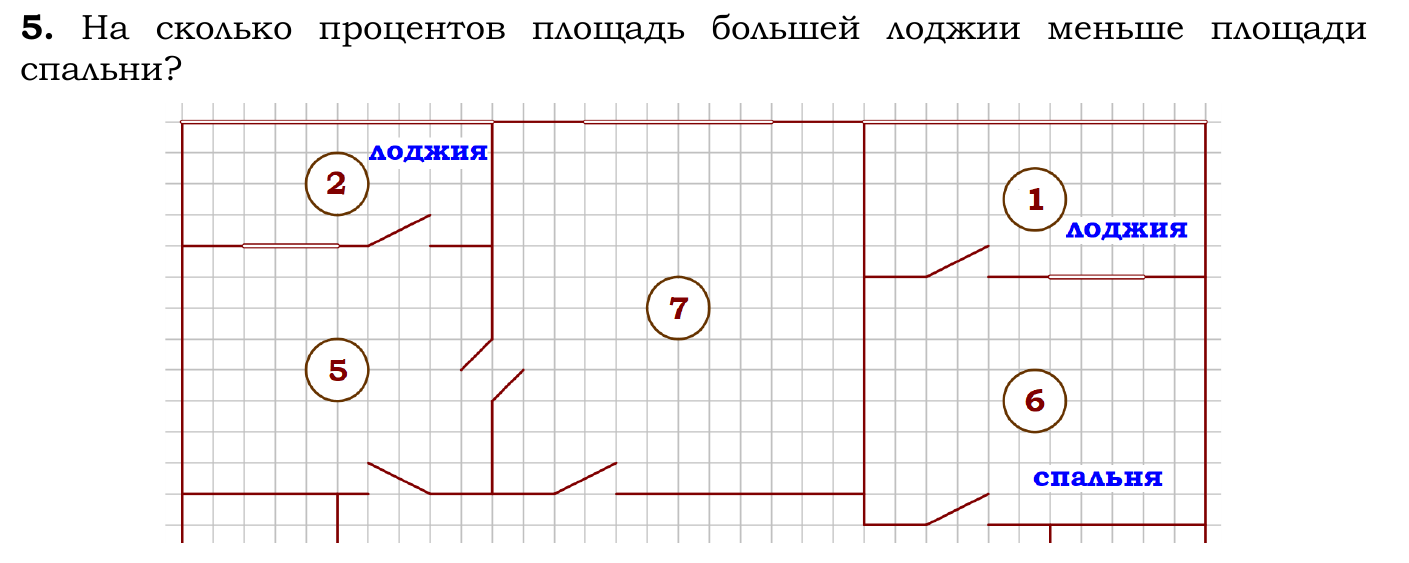 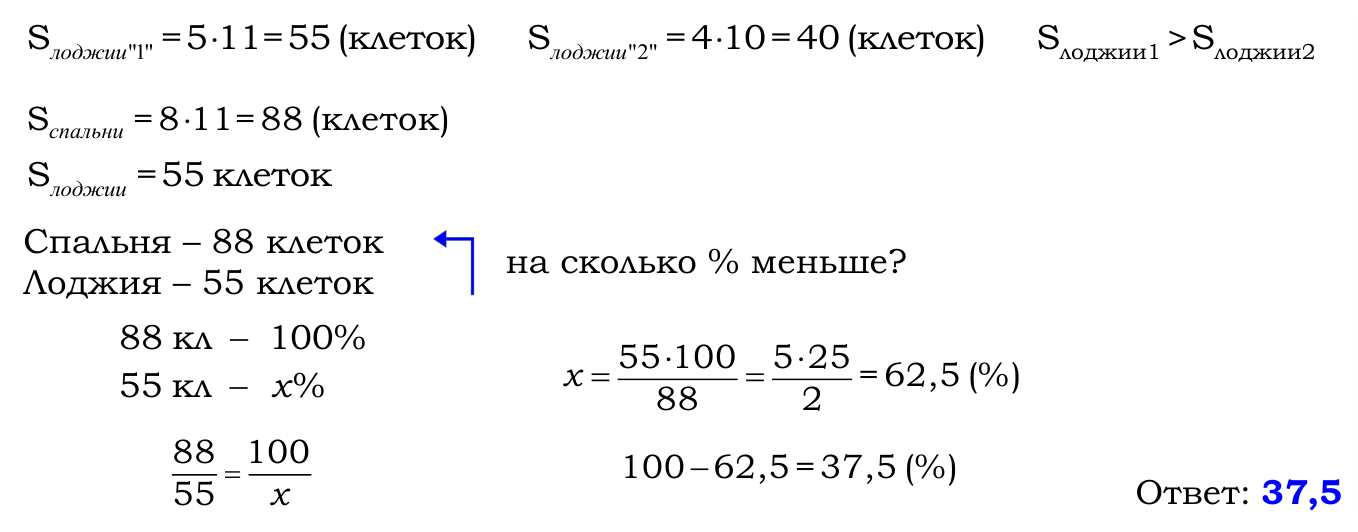 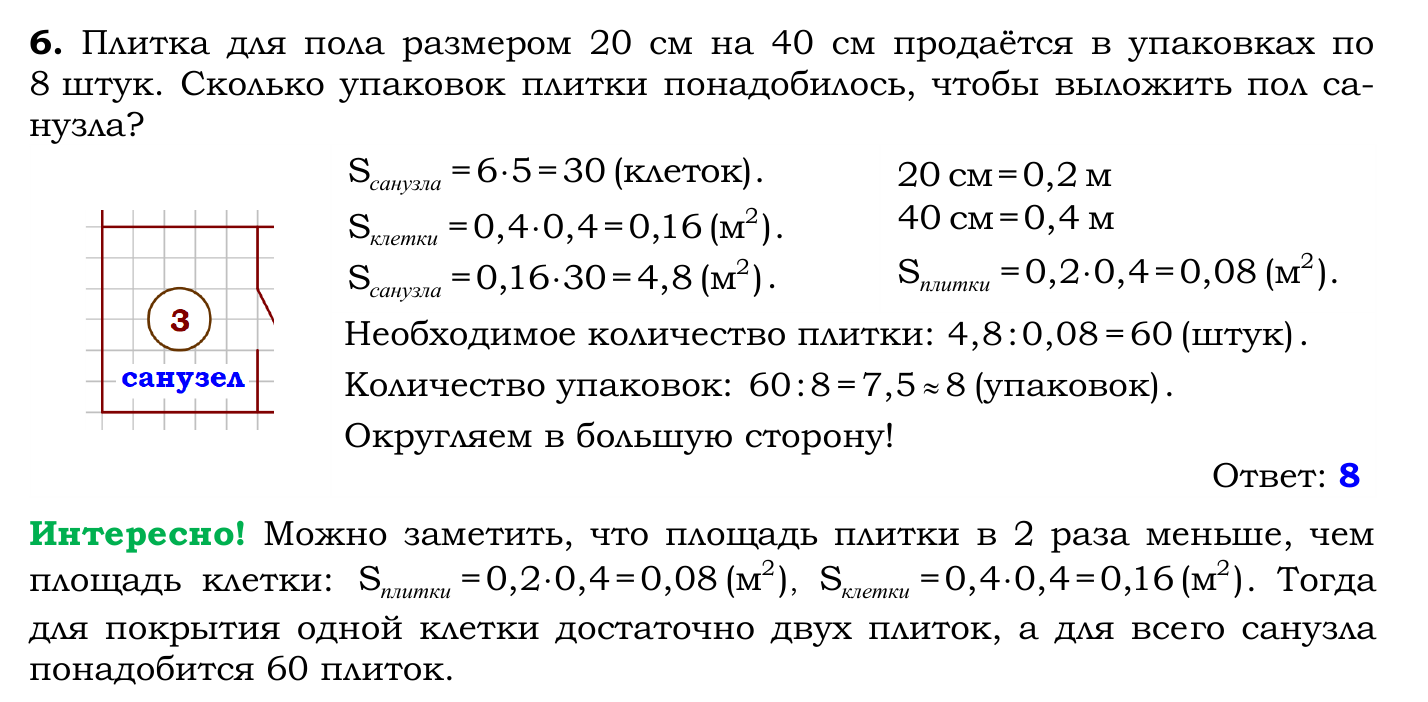 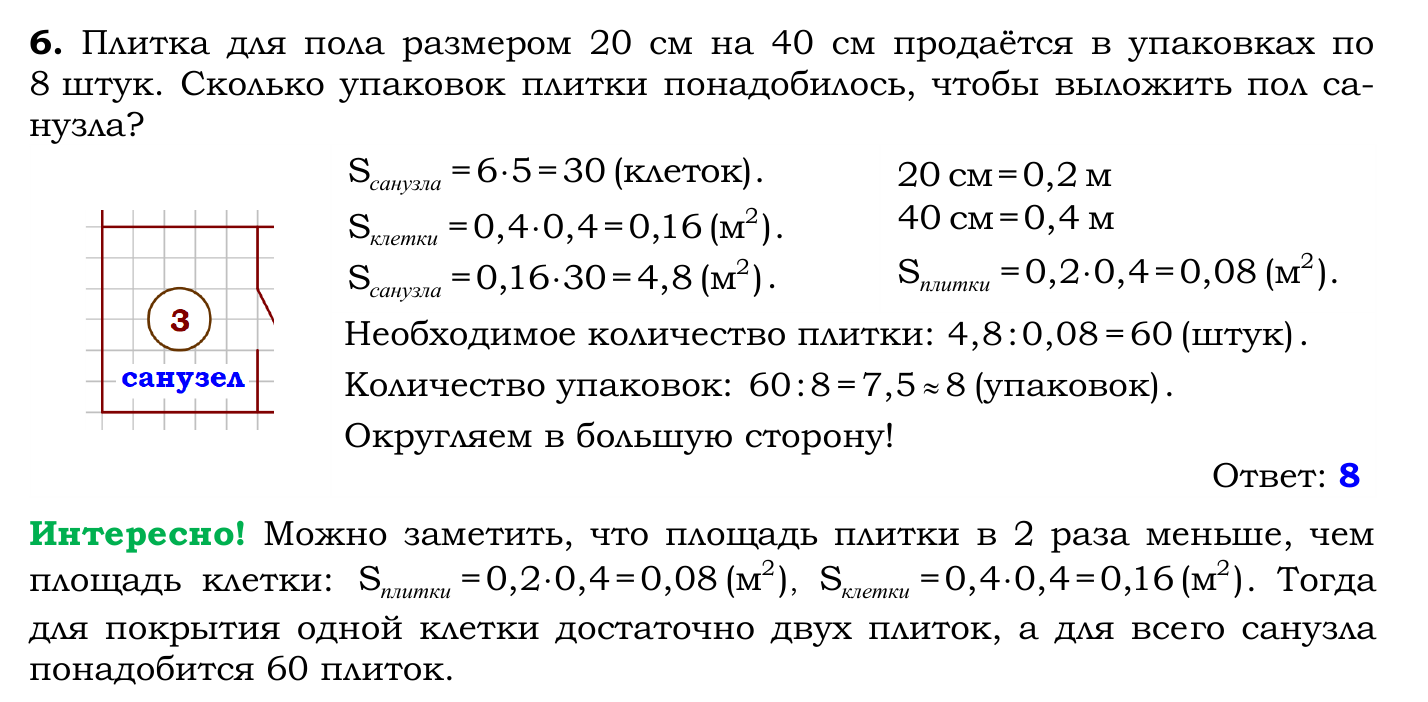 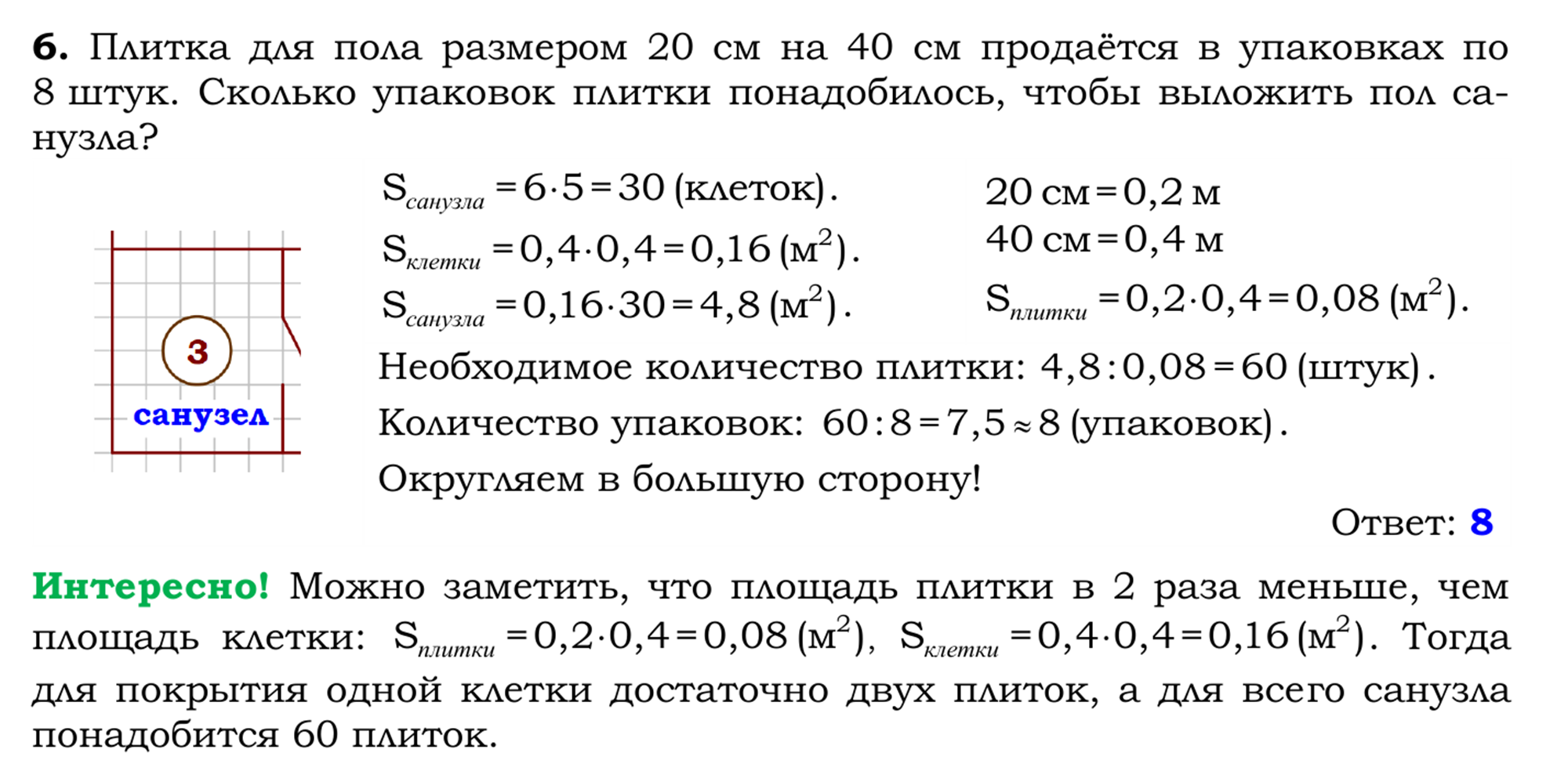 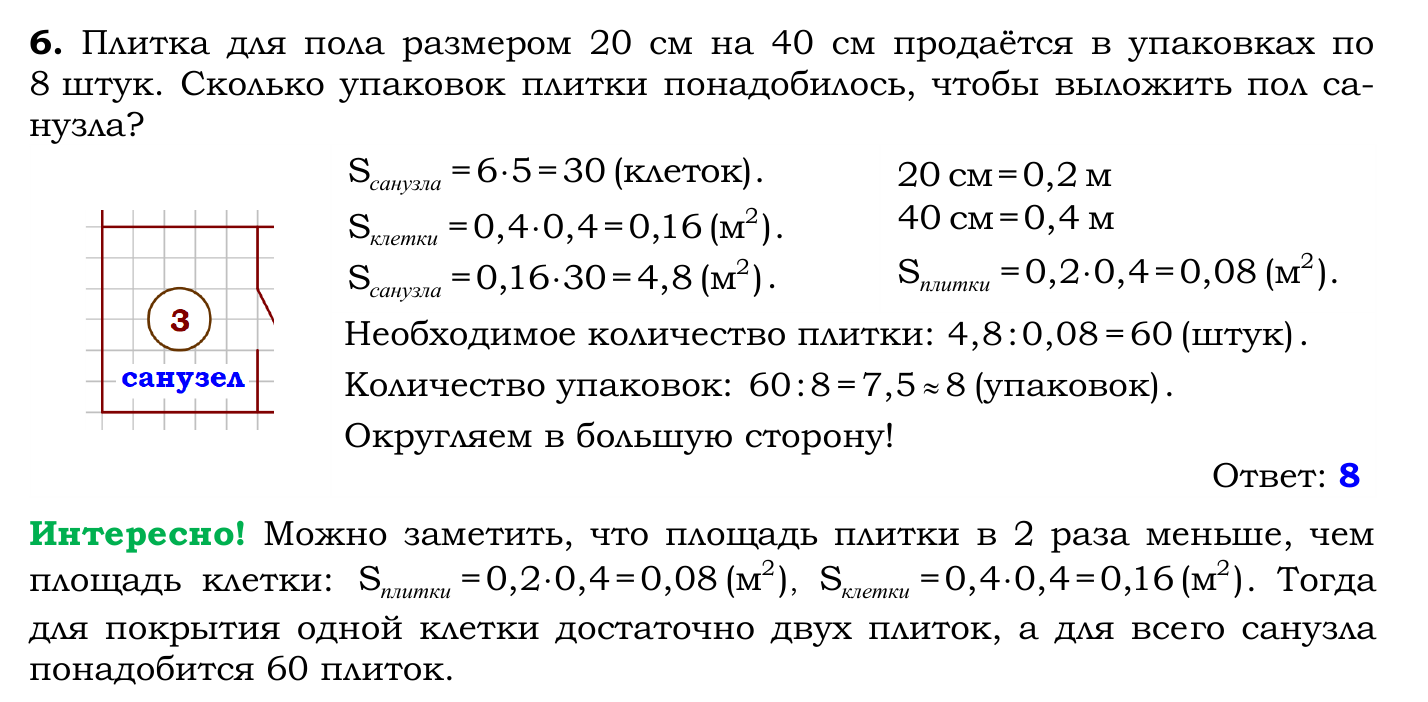 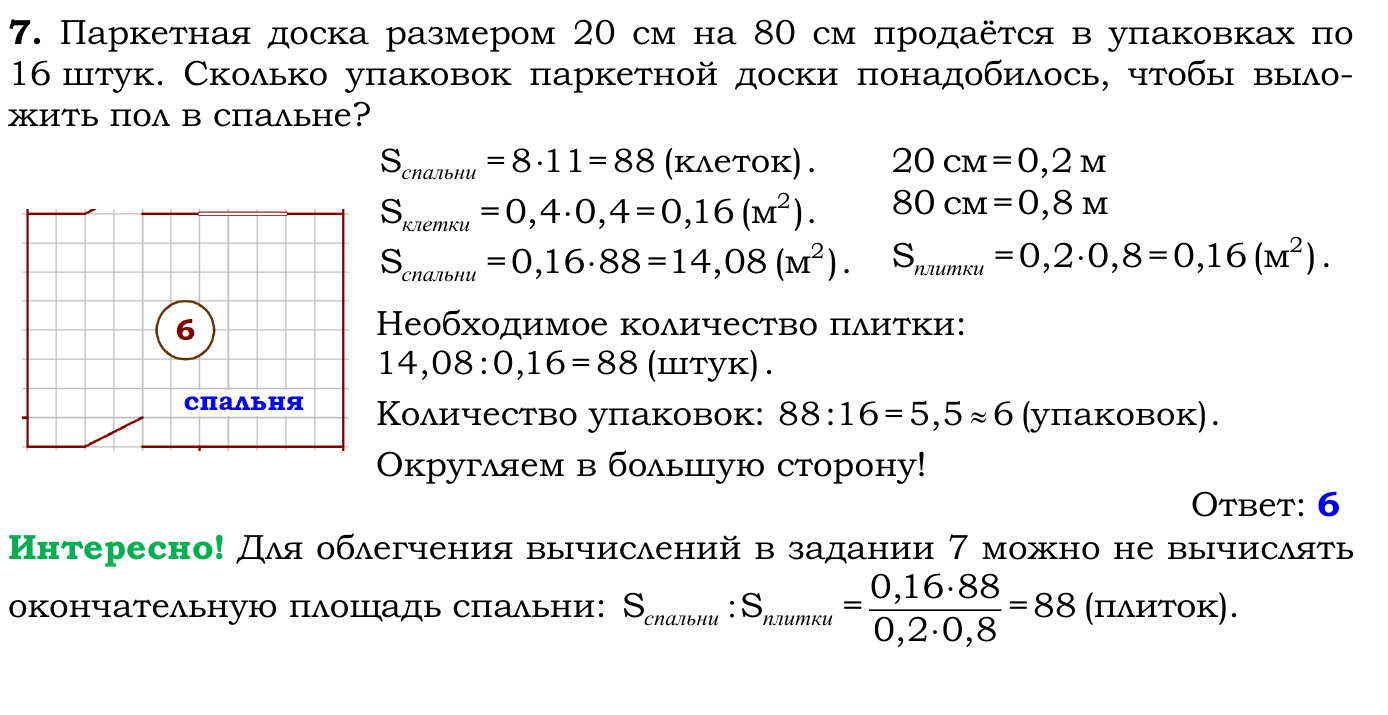 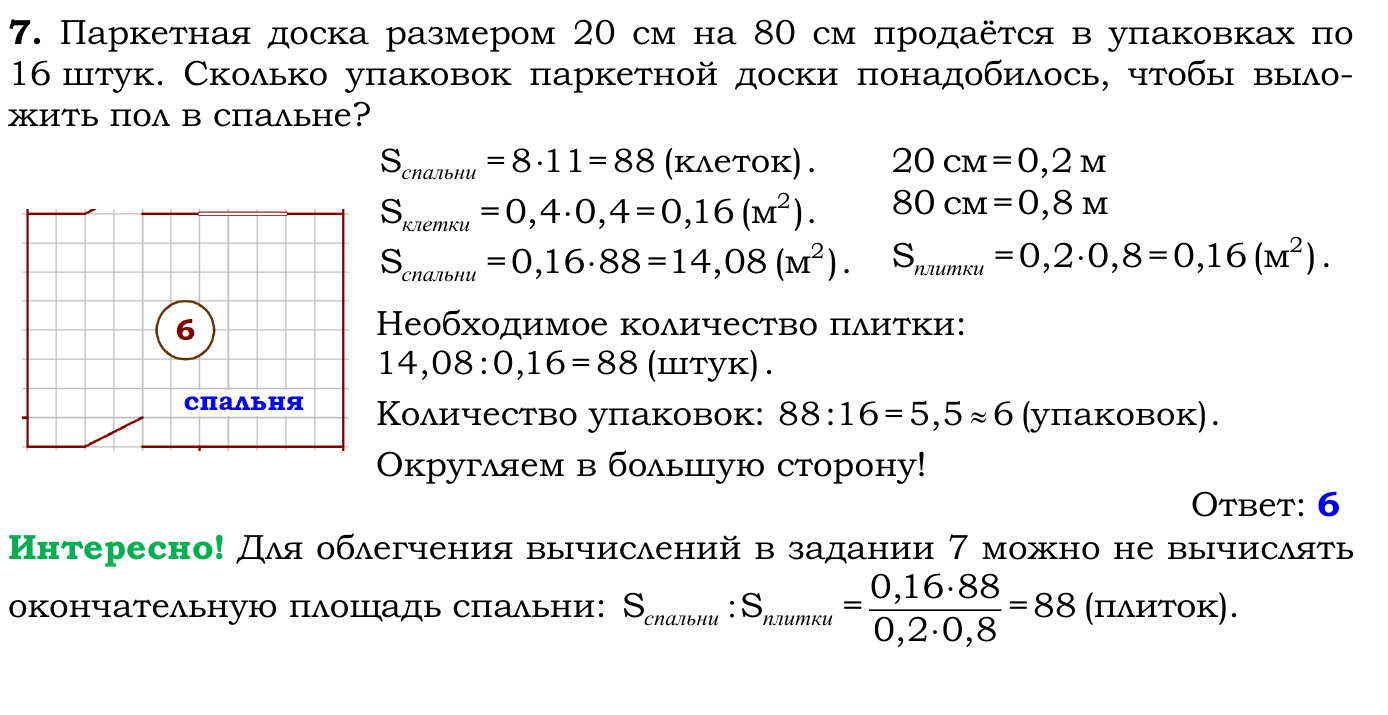 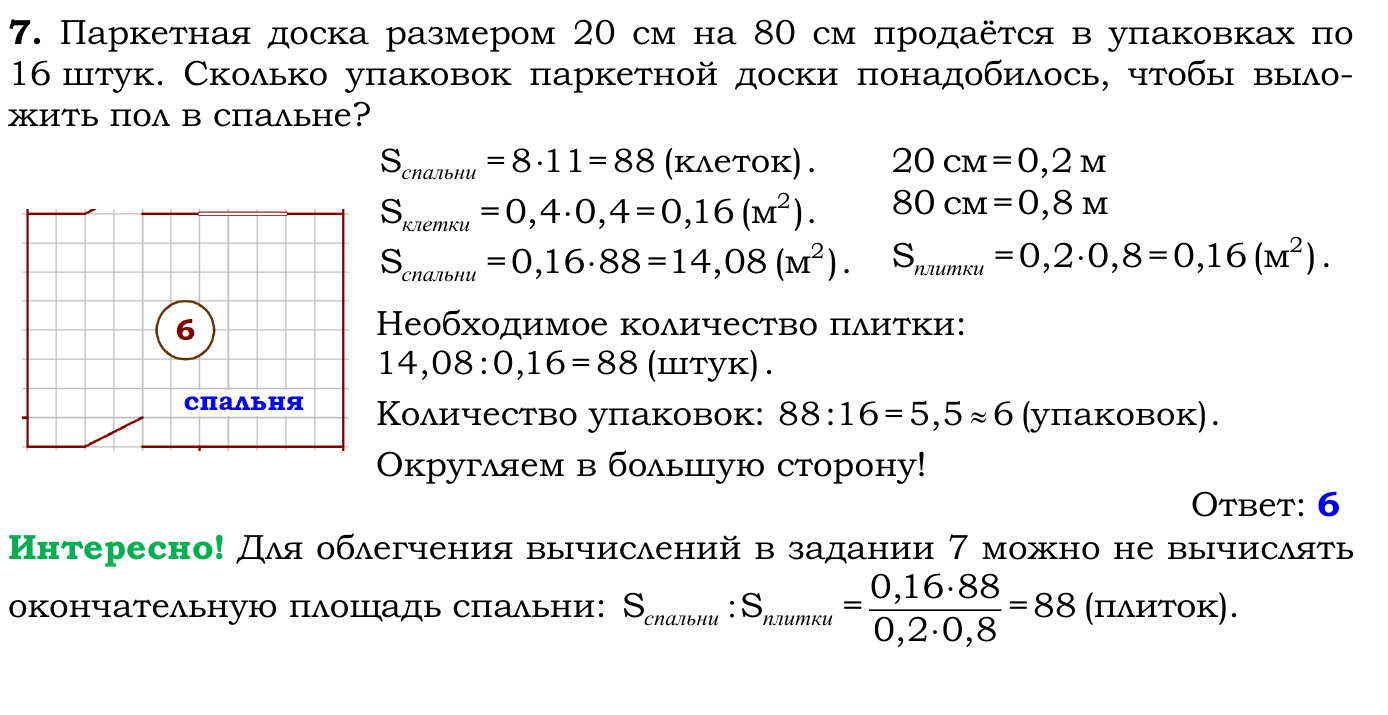 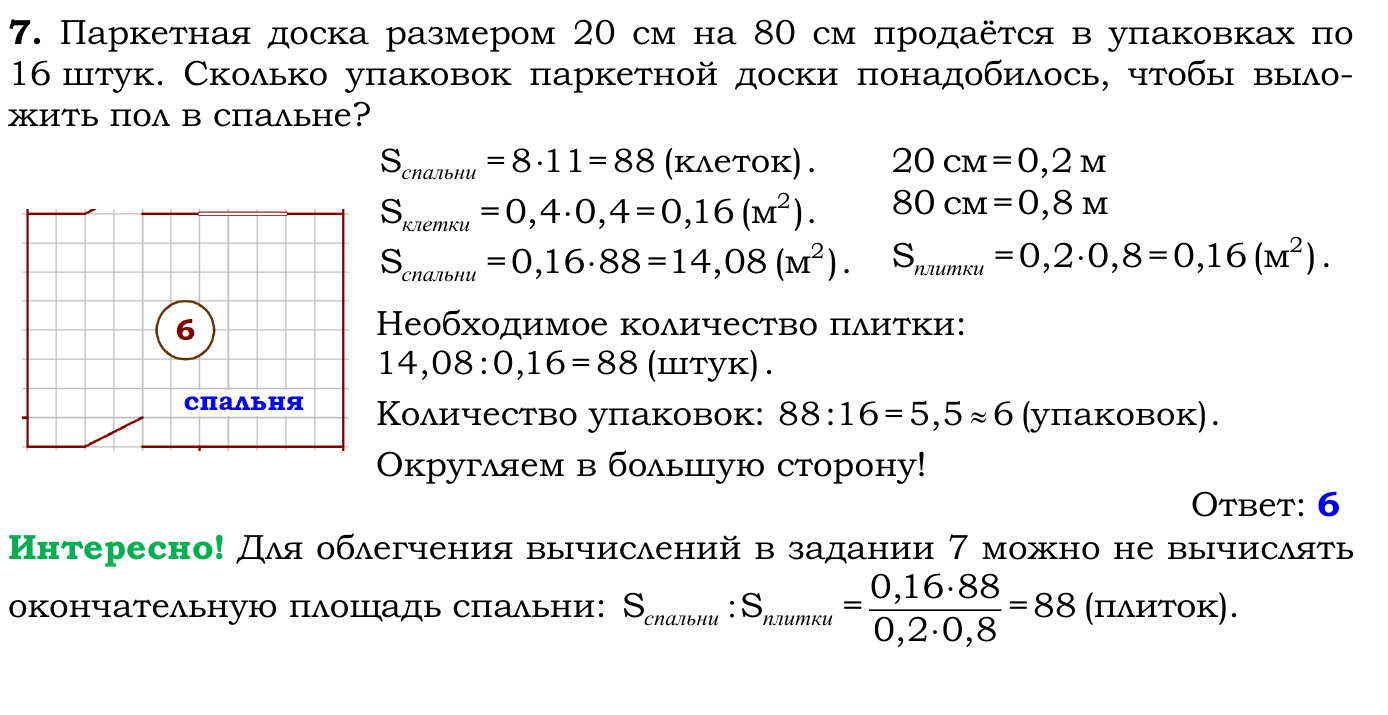 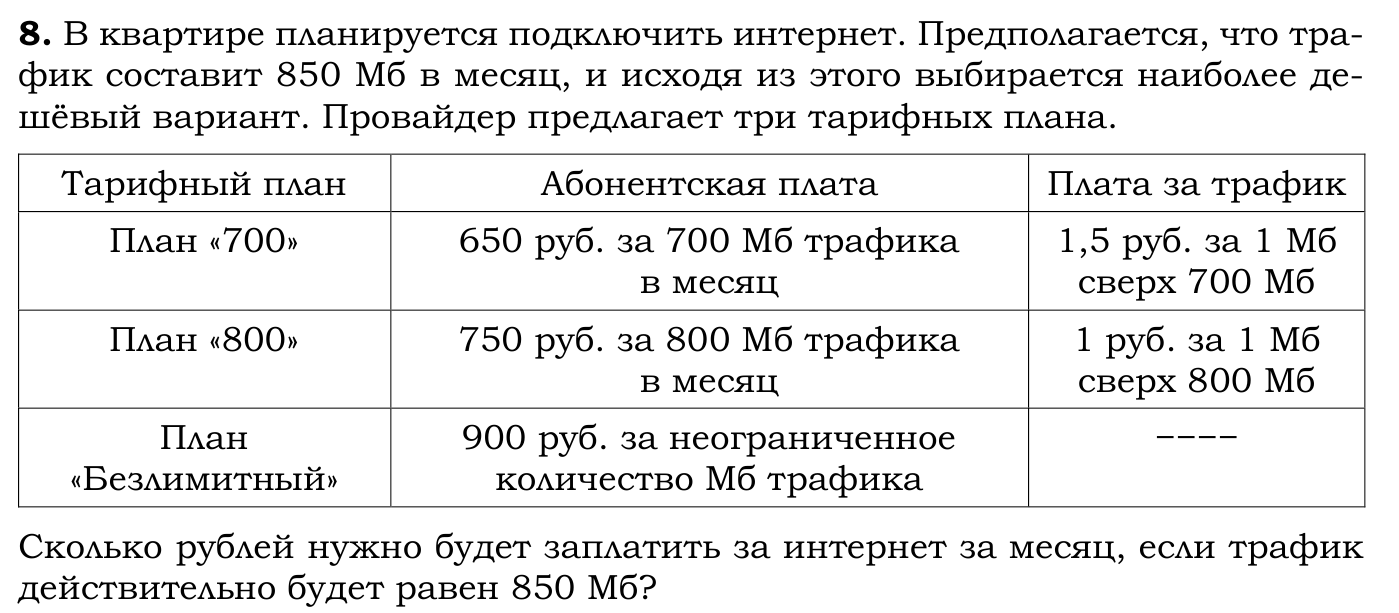 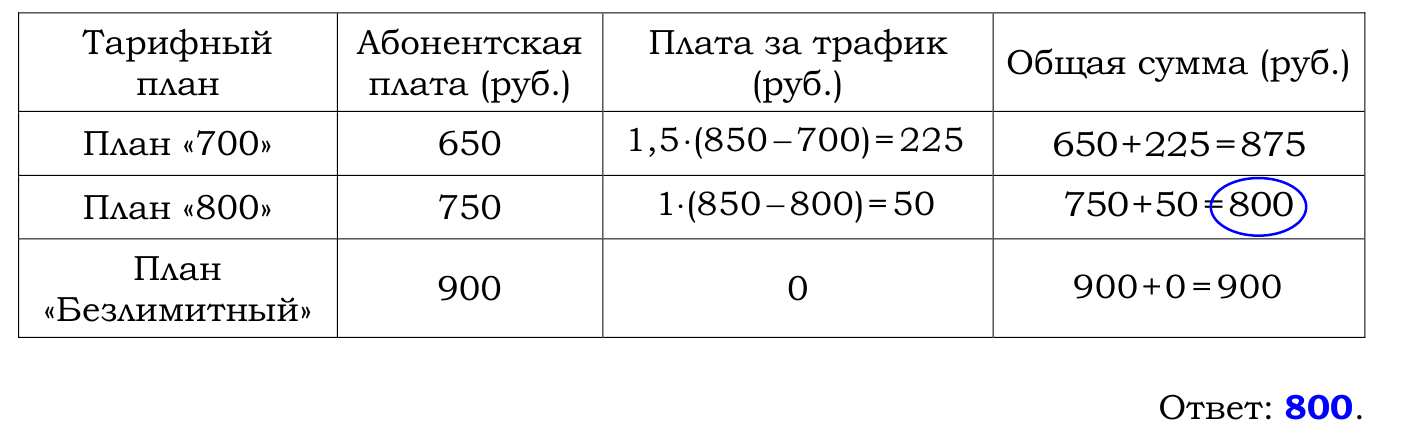 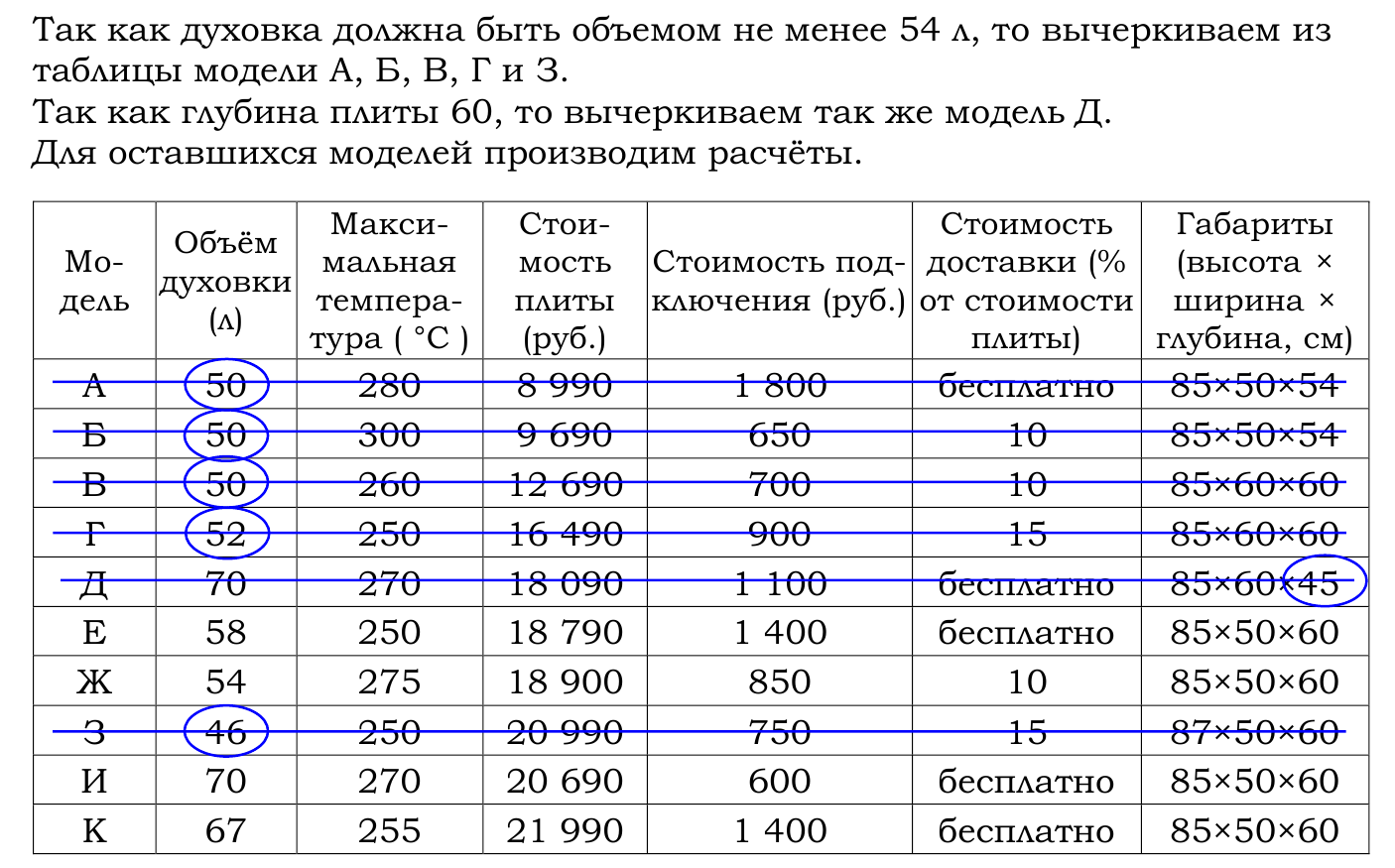 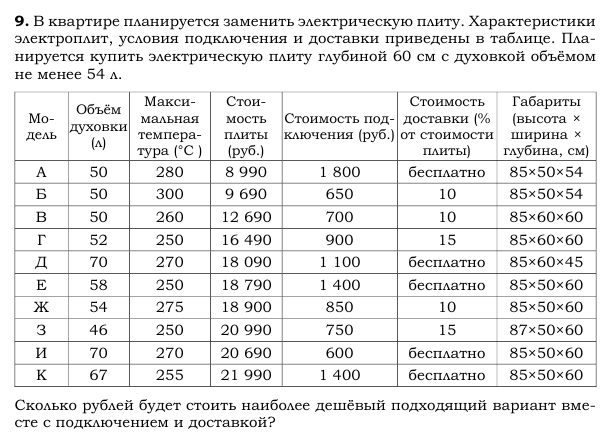 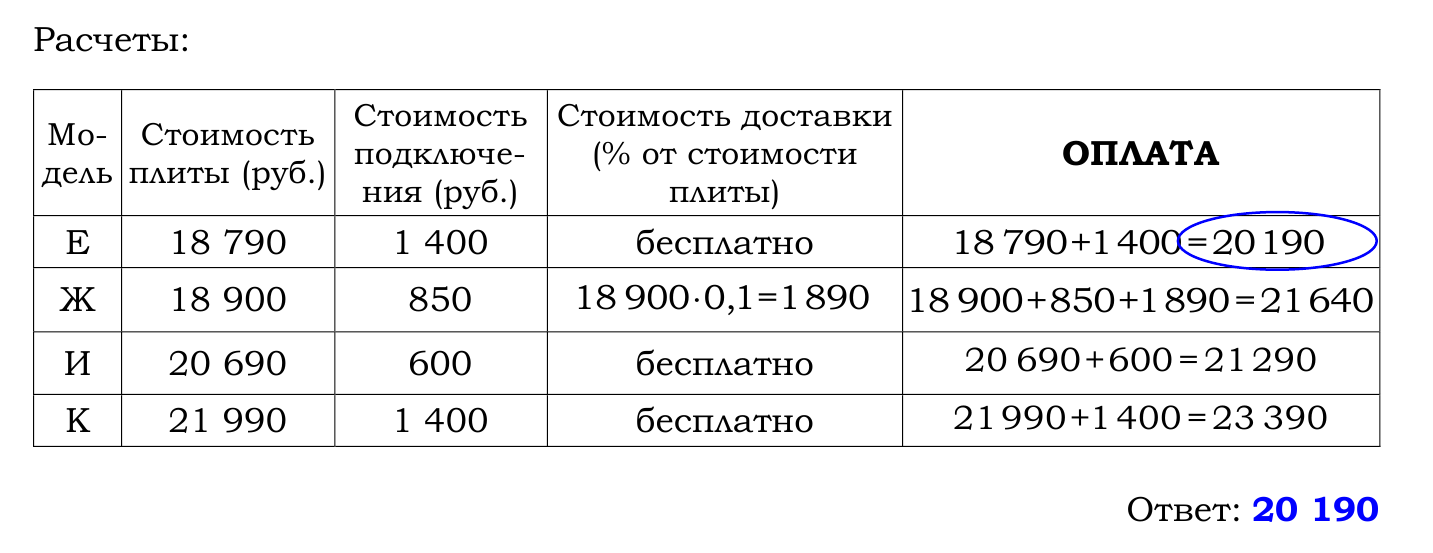 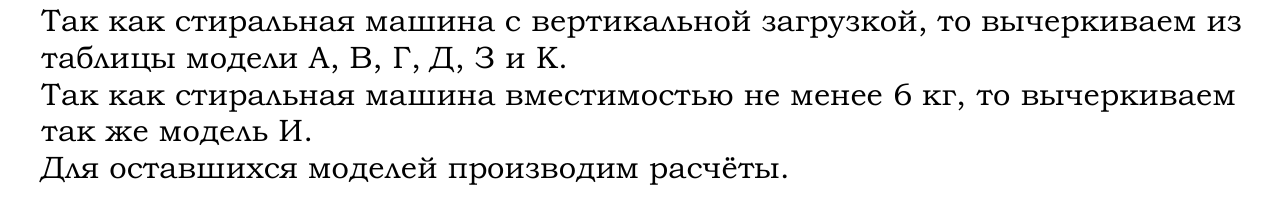 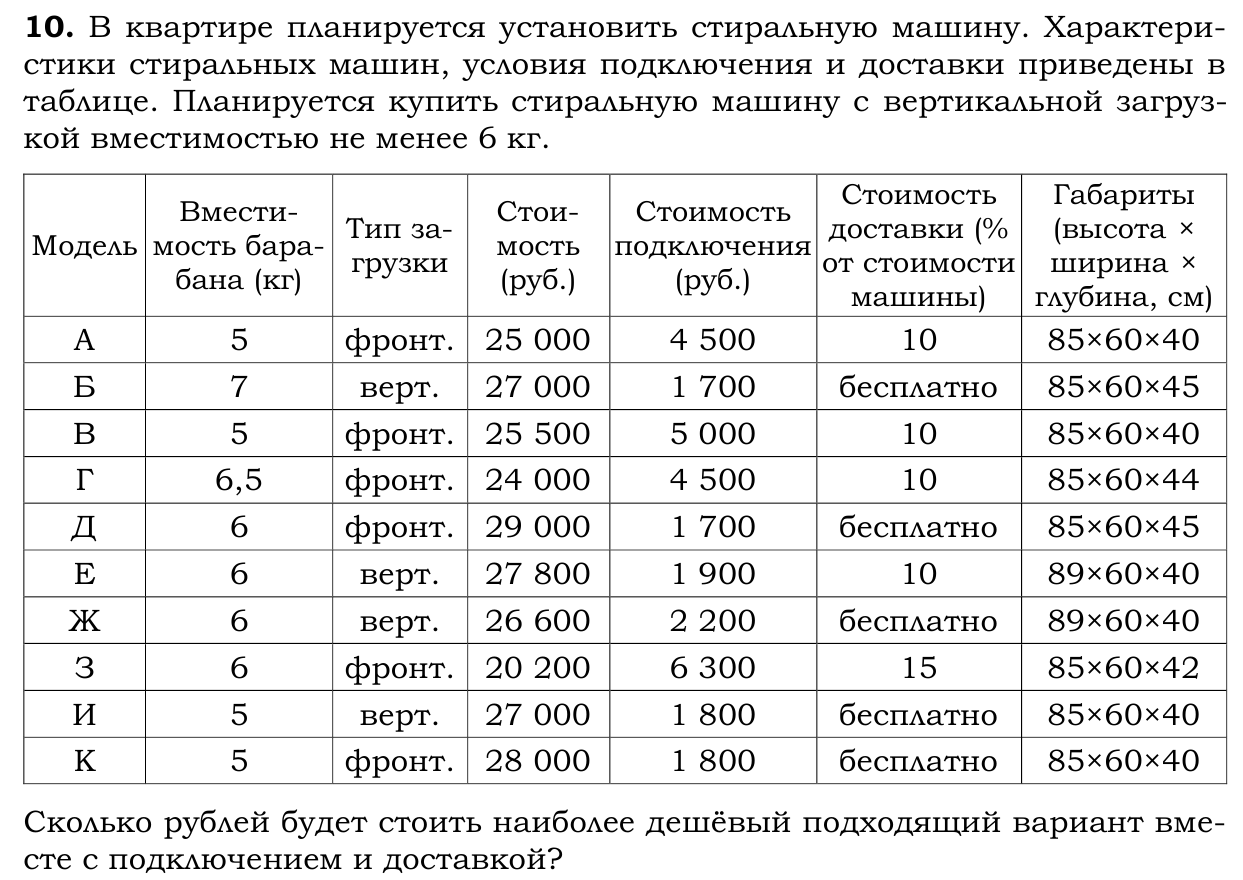 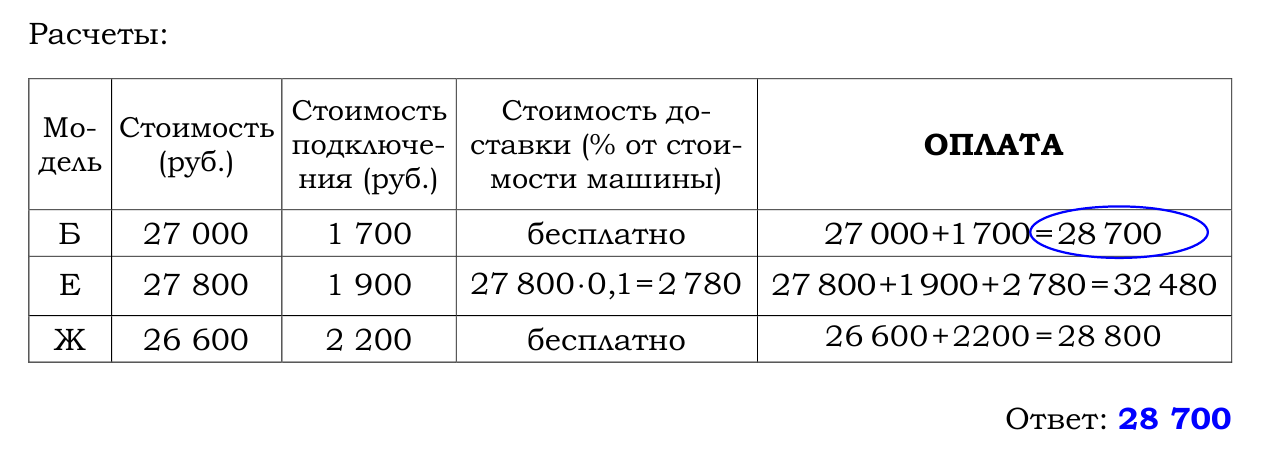 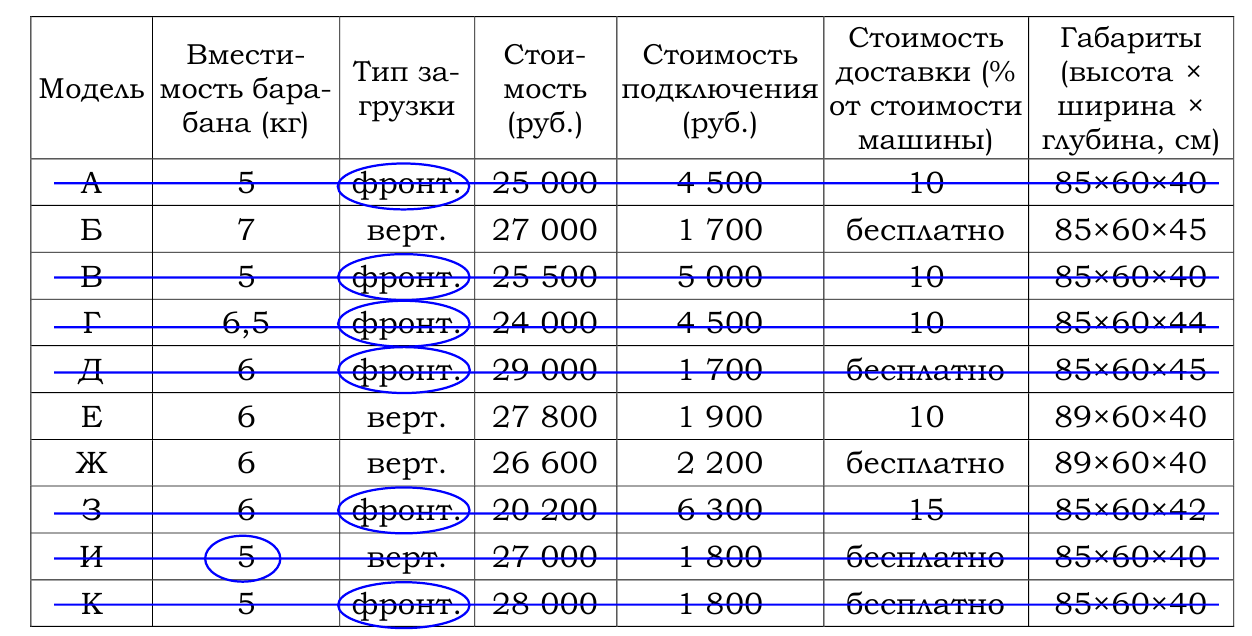